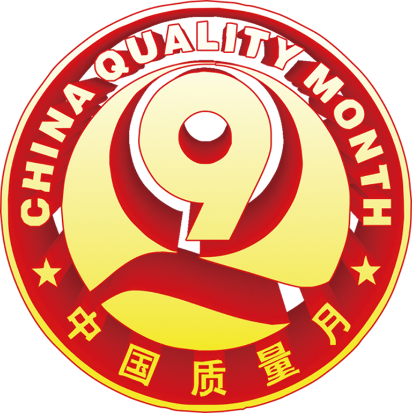 加强市场监管 建设质量强国
202X全国质量月
——质量第一 严格管理 质量提升 高质量发展——
前 言
2018年全国“质量月”活动的指导思想是全面贯彻党的十九大精神,以习近平新时代中国特色社会主义思想为指导坚持新发展理念,按照高质量发展的要求,突出以人民为中心,充分发挥“质量月”活动的平台作用,紧紧围绕大市场、大监管、大质量，推动政府职能转变,深化商事制度改革,优化市场准入环境、市场竞争环境和市场消费环境。推进市场监管改革创新,有效落实企业质量主体责任,加强从生产到流通到消费的全过程监管,让人民群众买得放心、用得放心、吃得放心。大力开展质量提升行动,全面提高产品和服务质量,为建设质量强国、促进经济社会高质量发展作出贡献。
目 录
质量月指导思想
质量月活动要求
质量月活动主题
质量月宣传口号
质量月重点活动
历年质量月主题
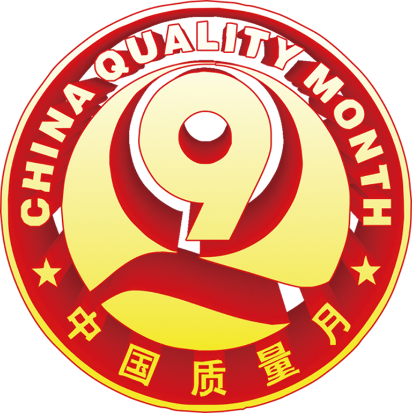 加强市场监管 建设质量强国
NO.1 质量月指导思想
全面贯彻党的十九大精神,以习近平新时代中国特色社会主义思想为指导,坚持新发展理念,按照高质量发展的要求,突出以人民为中心,充分发挥“质量月”活动的平台作用,紧紧围绕大市场、大监管、大质量,推动政府职能转变,深化商事制度改革,优化市场准入环境、市场竞争环境和市场消费环境。推进市场监管改革创新,有效落实企业质量主体责任,加强从生产到流通到消费的全过程监管,让人民群众买得放心、用得放心、吃得放心。大力开展质量提升行动，全面提高产品和服务质量,为建设质量强国, 促进经济社会高质量发展做出贡献。
质量月指导思想
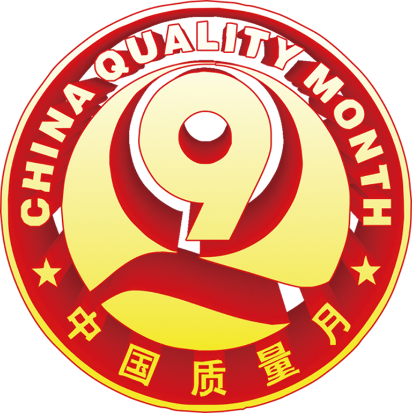 加强市场监管 建设质量强国
NO.2 质量月活动主题
全国质量月活动主题
质量月活动主题
加强市场监管 建设质量强国
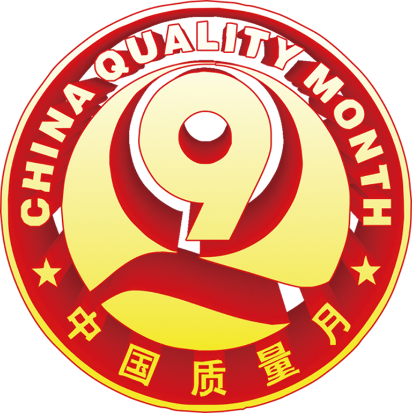 加强市场监管 建设质量强国
NO.3 质量月重点活动
明确宣示六个重点
质量月重点活动
开展质量主题宣传 树立高质量发展理念
充实质量技术基础，为质量监管和提升提供支撑
加强监管执法力度，严守质量安全底线
加大消费维权力度，提振百姓消费信心
开展质量提升行动，全面提高产品和服务质量
改善营商环境，提高时尚主题质量发展活力
质量月重点活动
深入宣传贯彻习近平总书记关于高质量发展的重要思想和讲话精神，党中央、国务院关于质量监管、质量提升的决策部署以及相关法律法规和标准等。通过传统媒体和新兴媒体，开展多种形式的宣传教育活动，挖掘宣传一批质量提升的典型，让质量深入人心，曝光一批百姓关心关注的质量问题和重大市场违法案件，提升消费者的维权意识。开展消费品质量安全“进社区、进校园、进乡镇”宣传教育活动。广泛宣传质量首先是设计和生产出来的理念，提升广大企业的质量和诚信意识。
开展质量主题宣传 树立高质量发展理念
质量月重点活动
大力推进市场监管综合执法，强化从生产到流通到消费的全过程监管。全面推行“双随机、一-公开”监管，加强企业信用监管。要组织力量深入一线，聚焦产品质量安全、食品药品安全、特种设备安全的关键风险点，集中开展风险隐患排查治理行动，为人民群众把好安全关。创新对新产业、新业态的监管，加大反垄断、反不正当竞争执法力度，加强网络市场、广告市场监管，把线上线下监管结合起来，提高监管效率。
加强监管执法力度，严守质量安全底线
质量月重点活动
从研发设计、制造生产、销售使用等产品和服务全生命周期各环节着手，落实企业质量主体责任，推动质量提升。实施专利质量提升工程，促进专利有效转化。大力推行精益生产、清洁生产等高效生产方式，推广应用先进的质量管理模式和方法。开展消费者需求专访调研活动，围绕广大消费者关切的质量指标，有针对性推动产品和服务质量提档升级。
开展质量提升行动，全面提高产品和服务质量
质量月重点活动
树立质量技术基础服务意识，推进标准、计量、检验检测、认证认可等质量技术基础要素融合，开展“一站式”公共服务，为企业质量提升提供有效的技术支撑。实施标准“领跑者”制度，推进团体标准制定，完善企业标准自我声明公开和监督制度。开展认证认可公正性提升行动。鼓励和引导企业借鉴或运用ISO9001 HACCR GMP等质量认证方式，促进全面质量管理，增强质量管理能力。
充实质量技术基础，为质量监管和提升提供支撑
质量月重点活动
组织开展放心消费创建活动，让人民群众买得放心、用得放心、吃得放心。针对百姓关切的“身边质量”，开展跨部门、跨领域、跨区域联合打假，突出老年人、婴幼儿、中小学生等重点群体，突出城乡结合部、农村消费市场等重点区域，突出食品药品等重点消费品，开展专项整治，保护消费者合法权益。推动完善、整合各类投诉平台，畅通线上线下消费维权渠道，鼓励引导电商平台、大型商场、超市等建立实施赔偿先付制度。
加大消费维权力度，提振百姓消费信心
质量月重点活动
深化商事制度改革，大力推广一批“证照分离”“多证合-..“最多跑一次”的典型经验和做法。推进商事登记、行政审批等政务服务的标准化、规范化、精细化，运用质量管理理念和工具、方法，精简流程，全面提高公共服务的效率和满意度。推行知识产权注册便利化改革措施。查处和遏制商标恶意抢注和专利仿冒侵权行为、加强对知识产权的保护。构建统一开放、竞争有序的市场环境，激励大众创业、万众创新。
改善营商环境，提高时尚主题质量发展活力
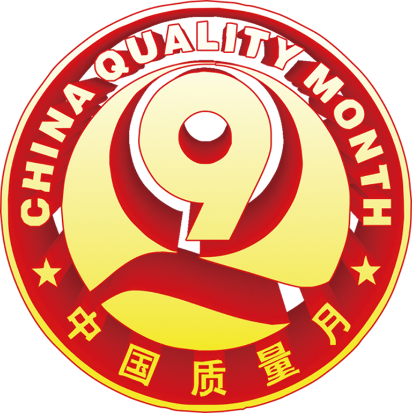 加强市场监管 建设质量强国
NO.4 质量月活动要求
下最大气力抓全面提高质量
加强沟通合作、形成合力，全方位、多角开展“质量月”活动
质量月活动要求
NO.1高度重视 精心策划
各级市场监管部门]或质量技术监督部门]要发挥好牵头作用,要商工商行政管理部门、食品药品监督管理部门、知识产权等部门,共同联合相关主办单位,做好活动策划,明确活动目标、制定工作方案、细化任务分工。要充分发挥市场的作用,激发市场主体的活力和创造力,积极参与"质量月”活动。要更好发挥政府的作用,加强统筹协调、部门联动，促进社会共治,形成合力,共同开展”质量月”活动。
中央企业要发挥好示范引领作用
开展丰富多彩的特色活动，使“质量月‘活动更加深入人心
质量月活动要求
NO.2 积极动员 广泛参与
要把“质量月”活动打造成为推进市场监管改革创新、开展质量提升行动的平台。要让“质量意识深入人心、质量管理深入人心、质量提升深入人心”。要注重发挥消费者组织、 行业协会的桥梁纽带作用,推动各类社会中介组织,有针对性地组织开展特色活动,提升全行业的诚信水平和质量竞争力。要开展丰富多彩的主题活动，提高新闻媒体、广大企业、人民群众的积极性和参与度。
要把维护质量安全摆在首位 严格落实企业主体责任
人民群众解决实际质量问题，有效推动产品和服务质量提档升级
质量月活动要求
NO.3 突出重点 确保实效
要把维护质量安全摆在首位,严格落实企业主体责任,严防严管严控产品质量安全、食品消费品安全和特种设备安全,让质量成为广大企业孜孜不懈的追求。要着眼切实提升质量,集中力量开展质量攻关,组织开展一系列接地气的质量活动,为人民群众解决实际质量问题,有效推动产品和服务质量提档升级。
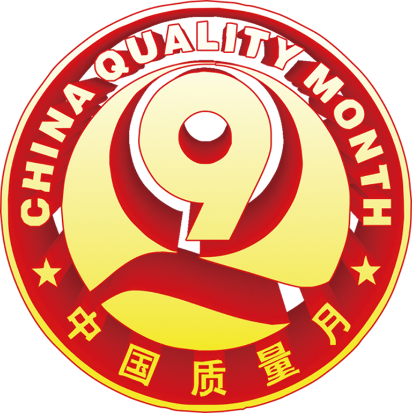 加强市场监管 建设质量强国
NO.5 质量月重点活动
质量月宣传口号
向质量要效益以质量求发展
标准引领质量提升品牌建立质量信任
传递质检信任引导质量消费
夯实国家质量基础加强全面质量管理
弘扬工匠精神推动品质革命
共行质量战略之路共筑质量强国之基
共建卓越质量共享品质生活
凝聚质量共识共铸兴业之器共筑强国之基
大力提升质量建设质量强国
品质引领新常态共筑质量强国梦
坚持质量第一建设质量强国
为中国质量拼搏为质量中国加油
提升供给质量建设质量强国
严慎细实保质量精益求精促发展
建设质量强国迈向质量时代
深化供给结构改革推进质量强国建设开展质量提升行动建设
加强质量技术基础建设服务中小企业质量提升
要有一个鲜明的主题
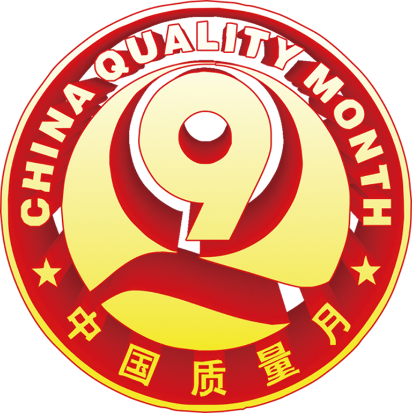 加强市场监管 建设质量强国
NO.6 历年质量月主题
历年质量月主题
2018年全国“质量月”活动的指导思想是全面贯彻党的十九大精神,以习近平新时代中国特色社会主义思想为指导,坚持新发展理念,按照高质量发展的要求,突出以人民为中心,充分发挥“质量月”活动的平台作用，紧紧围绕大市场、大监管、大质量,推动政府职能转变,深化商事制度改革，优化市场准入环境、市场竞争环境和市场消费环境。推进市场监管改革创新,有效落实企业质量主体责任,加强从生产到流通到消费的全过程监管,让人民群众买得放心、用得放心、吃得放心。大力开展质量提升行动,全面提高产品和服务质量,为建设质量强国、促进经济社会高质量发展作出贡献。
不忘初心 牢记使命
加强市场监管 建设质量强国
谢谢观看
——质量第一 严格管理 质量提升 高质量发展——